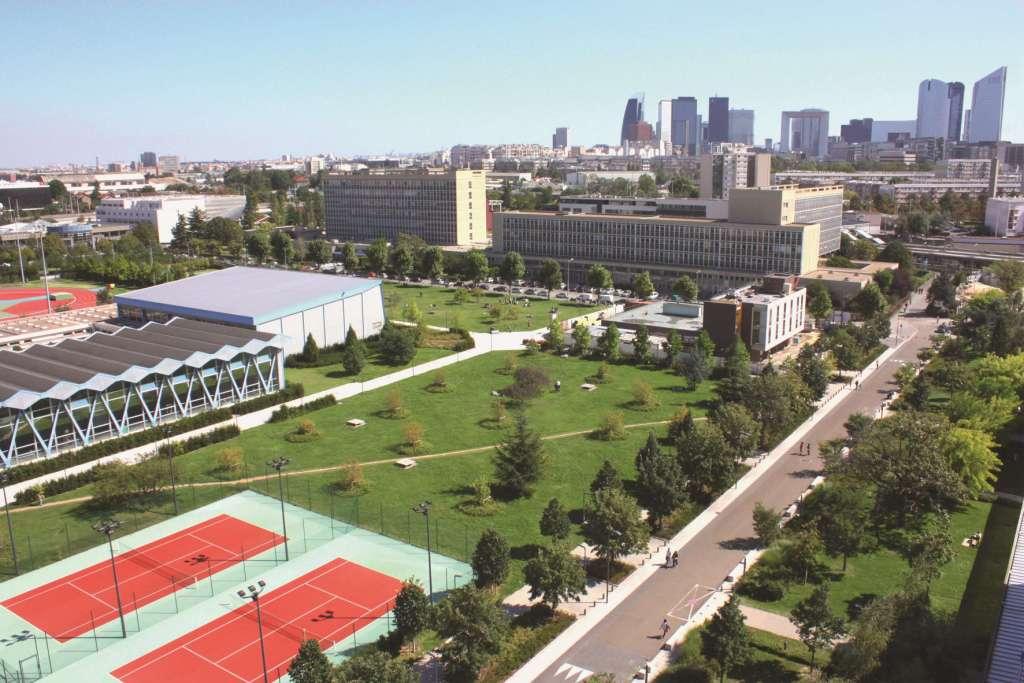 mercredi 2 février 2022
Former en BU
Benjamin Laillier
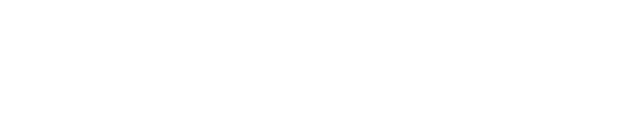 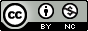 A
B
C
D
Sommaire
_
Pourquoi des formations ?
Perspectives légales
Compétences informationnelles et formations
L’actualité des formations
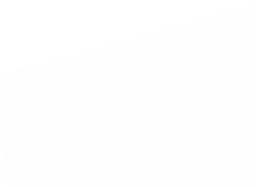 Introduction
_
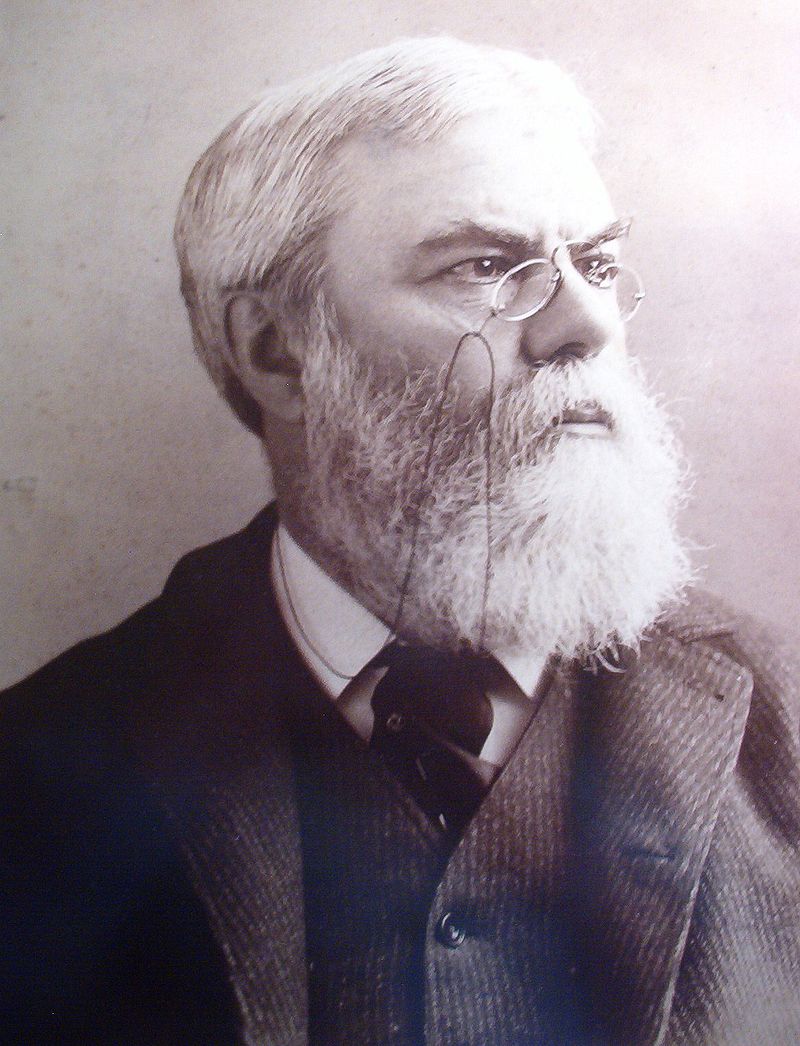 Justin Winsor
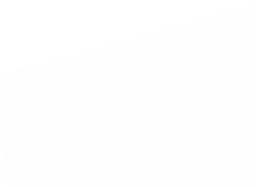 Source : https://en.wikipedia.org/wiki/Justin_Winsor
Introduction
_
1963-1964 : Création de la chaire d’Information scientifique à l’Université d’État de Moscou
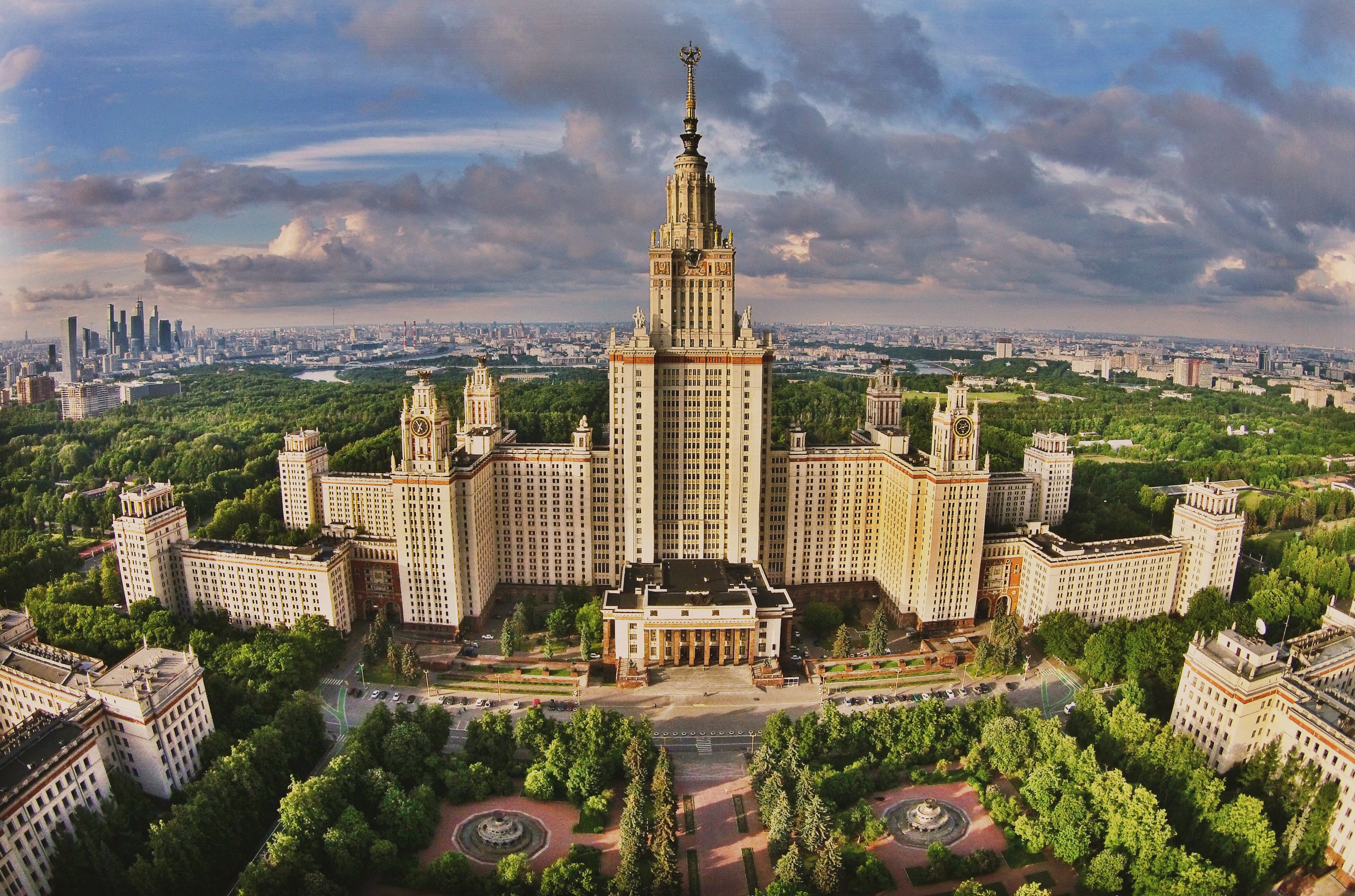 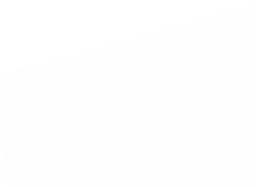 Source : https://fr.wikipedia.org/wiki/Universit%C3%A9_d%27%C3%89tat_de_Moscou
Introduction
_
Des formations obligatoires à la recherche documentaire dès les années 1970 : l’exemple de la Bergakademie de Freiberg (Saxe, RDA)
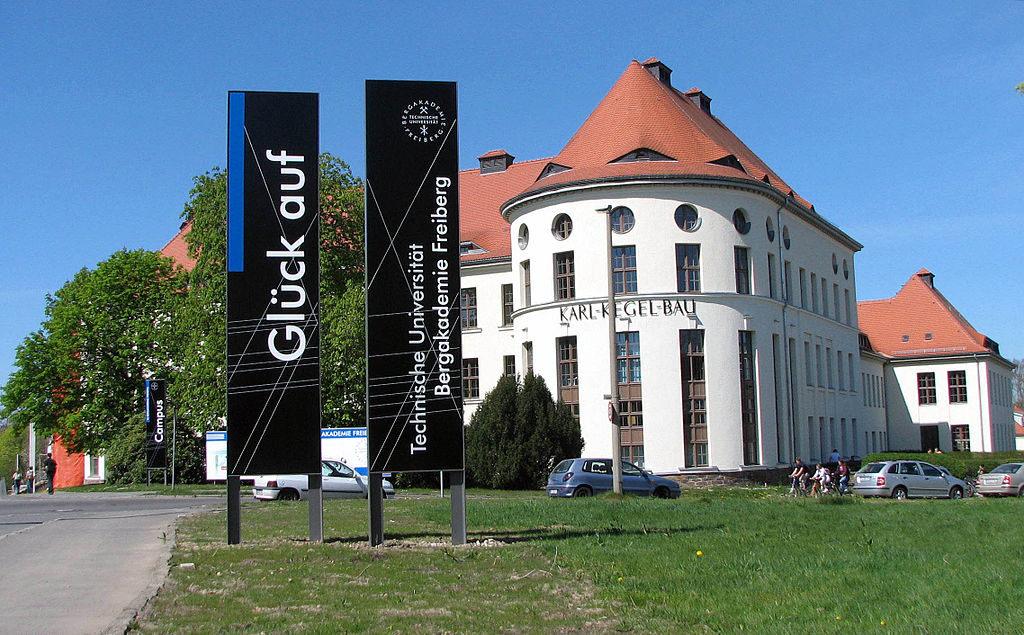 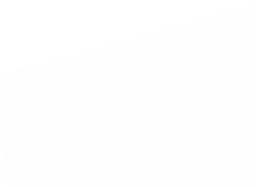 Source : https://fr.wikipedia.org/wiki/%C3%89cole_des_mines_de_Freiberg
Introduction
_
En France : Essai de chronologie
Années 1970 : Apparition des premières formations en BU
Années 1980 : Recul de cette préoccupation
1988 : Rapport Miquel
Années 1990 : Les BU (re)commencent à se préoccuper des formations
2000-2010 : Développement des formations en BU
2010- : Pérennisation des formations
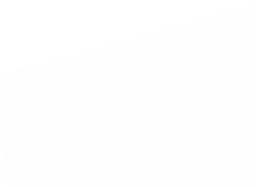 Pourquoi des formations ?
_
Apprendre le « métier d’étudiant »
« Se donner les moyens de mise en œuvre d’une stratégie optimale dans la recherche de l’information résulte en effet d’un apprentissage qui a valeur éducative au moins autant que l’acquisition des connaissances à la critique. D’une certaine façon, elle est une des conditions de l’autonomie des étudiants et une occasion de leur donner les moyens de confronter, de comparer, de développer, de mettre en contradiction des savoirs. L’apprentissage par les étudiants d’une sorte de réflexe documentaire, constitutif de la démarche scientifique, est le gage de leur autonomie dans le travail universitaire et de leur indépendance dans leur future activité professionnelle. Leur donner les moyens d’apprendre et de s’émanciper est aussi important que leur transmettre un savoir d’érudition ».
Bruno Van Dooren, « En finir avec la crise des bibliothèques universitaires? », Esprit, 1993, no 194, p. 155.
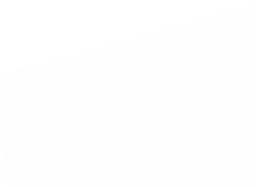 Pourquoi des formations ?
_
Apprendre le « métier d’étudiant »
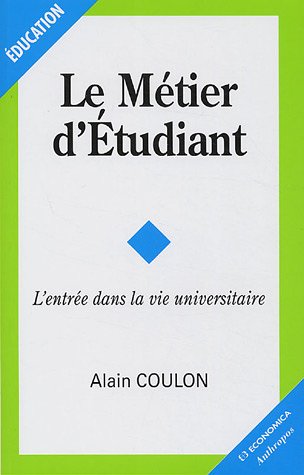 Coulon Alain, Le métier d’étudiant. L’entrée dans la vie universitaire, [2e éd.]., Paris, Économica Anthropos (coll. « Éducation »), 2005, 240 p.
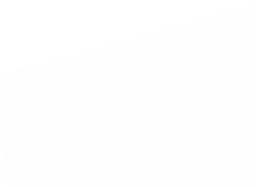 Pourquoi des formations ?
_
Apprendre le « métier d’étudiant »
L’apprentissage du métier d’étudiant est une « affiliation intellectuelle [permettant] à l’étudiant débutant de découvrir et de s’approprier les routines et les allant de soi intellectuels qui sont naturalisés et dissimulés dans les pratiques de l’enseignement supérieur »
Alain Coulon, Le métier d’étudiant. L’entrée dans la vie universitaire, [2e éd.]., Paris, Économica Anthropos, 2005, p. XV.
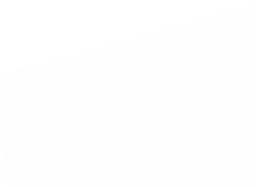 Pourquoi des formations ?
_
Favoriser la réussite des étudiants
Principaux résultats de l’enquête menée par Alain Coulon : 
68% des étudiants ayant suivi une UE de recherche documentaire valident plus de 10 UE lors de leur première année, contre 20% pour les autres.
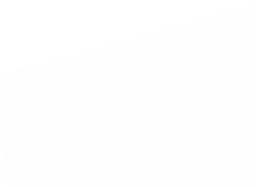 Pourquoi des formations ?
_
Favoriser la réussite des étudiants
56% des étudiants ayant suivi un enseignement consacré à la recherche documentaire ont été diplômés contre 30% pour ceux qui ne l’ont pas suivi.
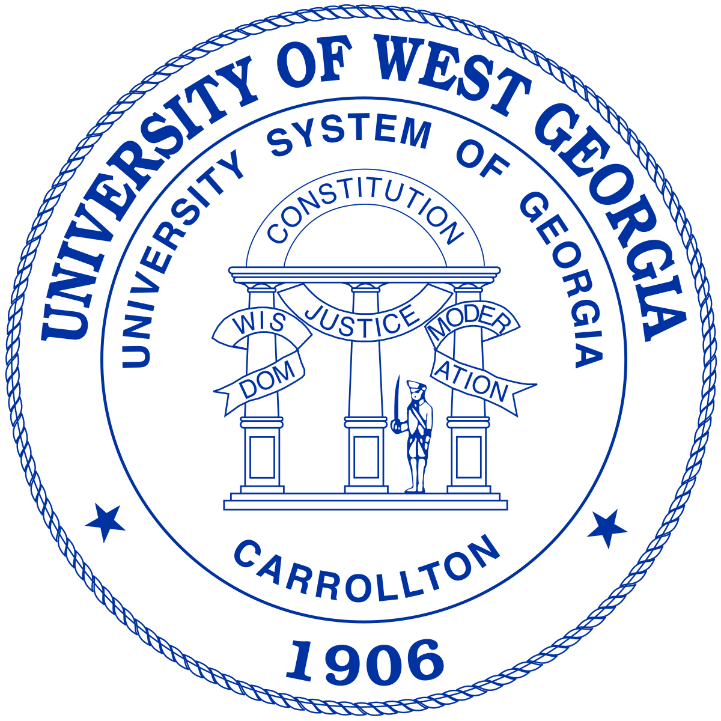 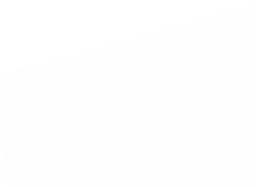 Perspectives légales
_
Que disent les lois ?
ARTICLE 1er : « Le service commun de la documentation […] a notamment pour fonction […] de former les utilisateurs à un emploi aussi large que possible des techniques nouvelles d’accès à l’information scientifique et technique ». (Décret n°85-694 du 4 juillet 1985)
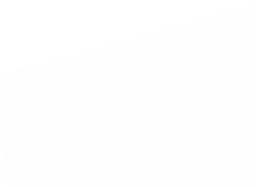 Perspectives légales
_
Que disent les lois ?
Arrêté du 22 janvier 2014 « fixant le cadre national des formations conduisant à la délivrance des diplômes nationaux de licence, de licence professionnelle et de master » : les personnels de bibliothèques peuvent maintenant faire partie des équipes pédagogiques.
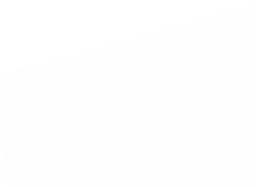 Perspectives légales
_
Le statut des agents
Conservateurs
Bibliothécaires
BIBAS Classe supérieure
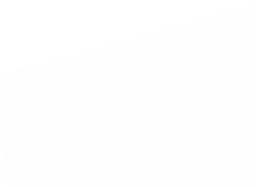 Perspectives légales
_
Le statut des agents
Conservateurs
« peuvent participer à la formation des professionnels et du public dans les domaines des bibliothèques et de la documentation, ainsi qu'à l'information scientifique et technique en ces mêmes domaines. » (art. 3 du décret n°92-26 du 9 janvier 1992 portant statut particulier du corps des conservateurs des bibliothèques et du corps des conservateurs généraux des bibliothèques
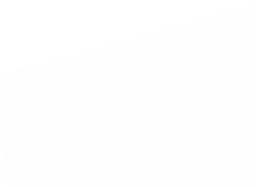 Perspectives légales
_
Le statut des agents
Bibliothécaires
« concourent également aux tâches d'animation et de formation au sein des établissements où ils sont affectés ». (art. 2 du décret n°92-29 du 9 janvier 1992 portant statut particulier du corps des bibliothécaires).
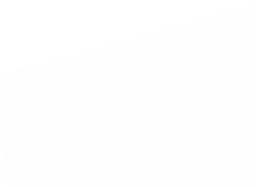 Perspectives légales
_
Le statut des agents
BIBAS Classe supérieure et exceptionnelle
« participent à l’accueil des utilisateurs, à leur formation et à la formation professionnelle dans leur domaine de compétence » (art. 3 du décret n°2011-1140 du 21 septembre 2011 portant statut particulier du corps des bibliothécaires assistants spécialisés).
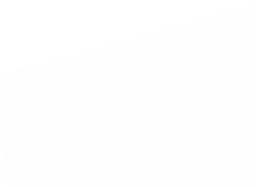 Perspectives légales
_
Le statut des agents
BIBAS Classe normale
Magasiniers
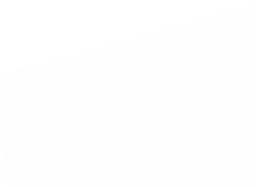 Perspectives légales
_
Le statut des agents
BIBAS Classe normale
« accueillent, renseignent et informent les usagers » (art. 3 du décret n°2011-1140 du 21 septembre 2011 portant statut particulier du corps des bibliothécaires assistants spécialisés)
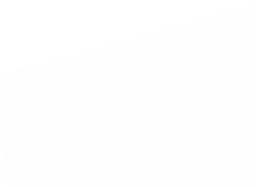 Perspectives légales
_
Le statut des agents
Magasiniers
« accueillent, informent et orientent le public » (art. 3 du décret n°88-646 du 6 mai 1988 relatif aux dispositions statutaires applicables au corps des magasiniers des bibliothèques).
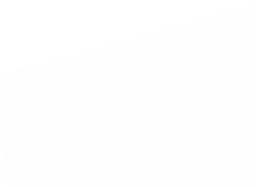 Compétences informationnelles et formations
_
« Information literacy »
« information skills »
« culture informationnelle »
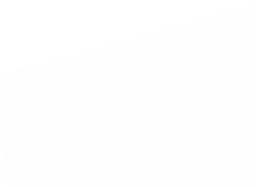 Compétences informationnelles et formations
_
2 objectifs principaux
Favoriser l’autonomie des étudiants
Intégrer les dimensions éthiques et sociales dans les pratiques de recherche
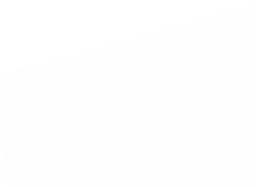 Compétences informationnelles et formations
_
Le référentiel de compétence de l’ADBU
Produire et communiquer à partir de ses résultats
Évaluer de façon critique l’information obtenue
Accéder aux informations
Identifier un besoin
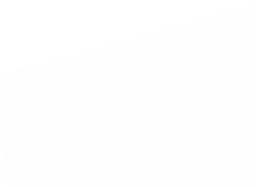 Compétences informationnelles et formations
_
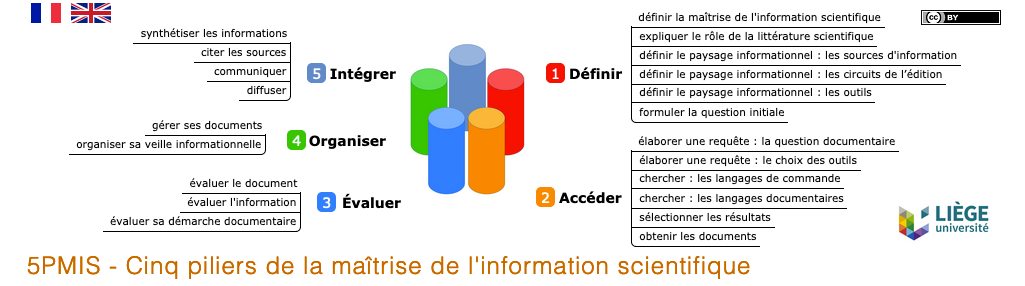 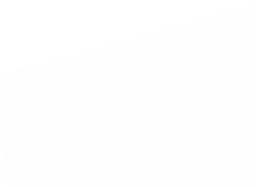 Source : http://infolit.be/5PMIS/?Pr%C3%A9sentation
Compétences informationnelles et formations
_
Visites
Recherche documentaire
Évaluation de l’information
Formations à des outils
Veille documentaire
Wikipedia
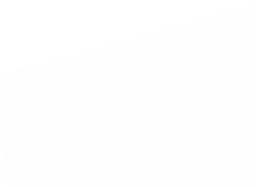 L’actualité des formations
_
L’innovation pédagogique
« Murder party »
« Escape game »
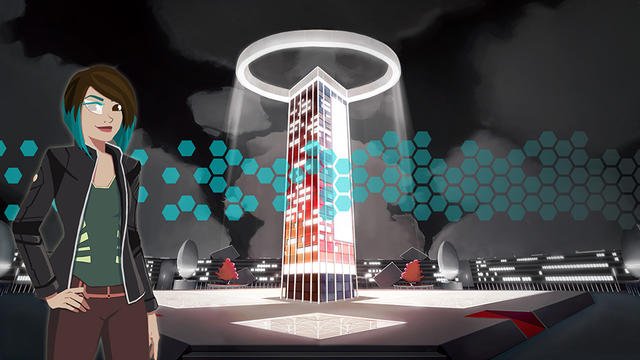 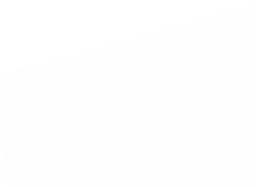 L’actualité des formations
_
L’innovation pédagogique
La pédagogie par projet
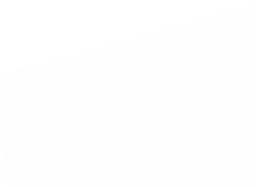 L’actualité des formations
_
La nouvelle offre de formation à Nanterre
Les humanités numériques sont : « un domaine de recherche, d’enseignement et d’ingénierie au croisement de l’informatique et des arts, lettres, sciences humaines et sciences humaines […] se caractérisent par des méthodes et des pratiques liées à l’utilisation et au développement d’outils numériques en sciences humaines et sociales […] en ligne ou hors ligne »
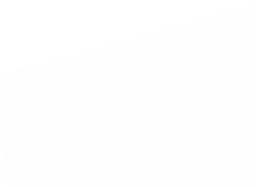 L’actualité des formations
_
La nouvelle offre de formation à Nanterre
1 : Définir
2 : Accéder
3 : Évaluer
4 : Organiser
5 : Intégrer
6 : Organiser son travail
7 : Métiers
8 : Soft-skills
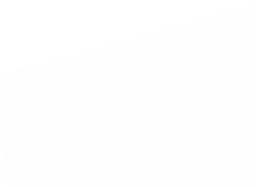 L’actualité des formations
_
La nouvelle offre de formation à Nanterre : l’existant
Découverte du catalogue des BU et BUFR
Formations à la recherche documentaire
L’évaluation de l’information et des documents visuels
Gérer sa bibliographie avec Zotero
Gérer et traiter ses photos d’archives avec Tropy
Organiser sa veille informationnelle
Utiliser HAL
Utiliser Word et LibreOffice pour rédiger son travail universitaire
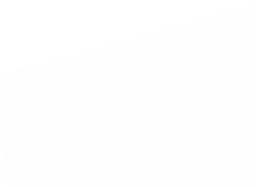 Découverte des métiers des bibliothèques
L’actualité des formations
_
La nouvelle offre de formation à Nanterre : l’existant
UE « Outil de la recherche » (M2 Cinéma)
UE Veille et recherche documentaire (M1 Humanités et Industries Créatives)
UE « Découverte des métiers des bibliothèques » (L3 Histoire)
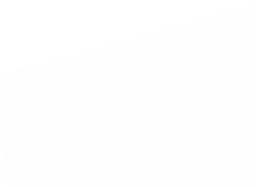 L’actualité des formations
_
La nouvelle offre de formation à Nanterre : perspectives
Qu’est-ce que la littérature scientifique ?
Rédiger un travail universitaire en respectant le droit d’auteur
Créer un carnet de recherche sur Hypothèses
Créer un blog avec Wordpress
Contribuer à Wikipedia
Utiliser les réseaux sociaux académiques
Connaître les mesures d’impact
Initiation à la publication et à la diffusion scientifique en ligne
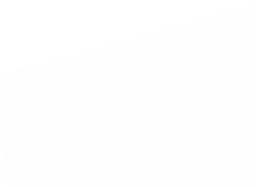 Rédiger ses écrits universitaires en markdown